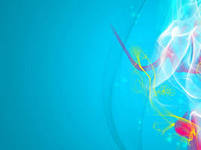 ГБОУ СПО
 «Прасковейский сельскохозяйственный техникум»
Проведение виртуальных
лабораторных работ
 по физике
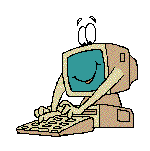 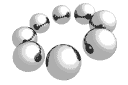 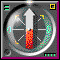 М.В. Спивак, преподаватель физики
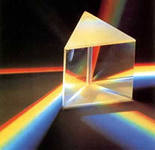 Эксперимент  - важная составляющая эффективного образовательного процесса по физике.
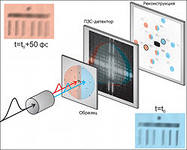 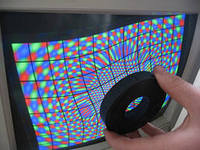 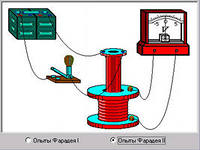 Физический эксперимент стимулирует активную познавательную деятельность и творческий подход к получению знаний.
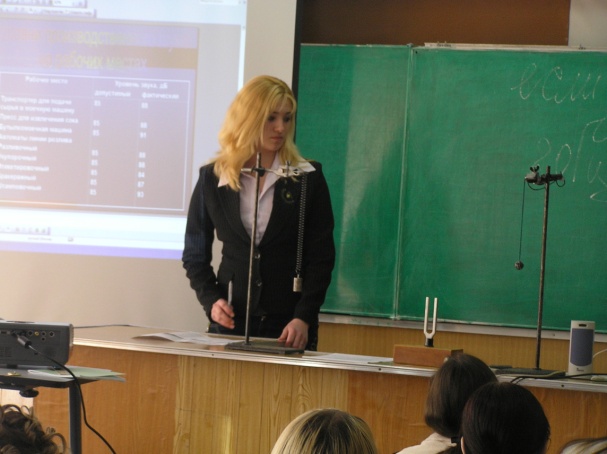 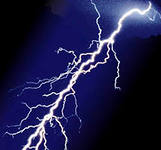 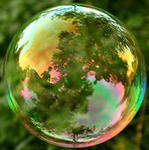 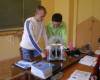 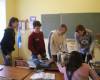 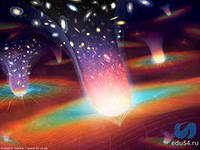 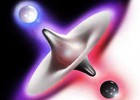 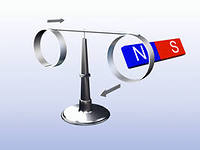 Благодаря использованию компьютерных моделей и анимаций компьютер предоставляет учащимся при выполнении виртуальной лабораторной работы уникальную возможность визуализации упрощённой модели реального явления.
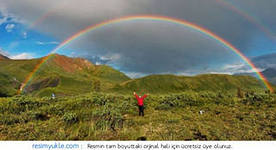 Лабораторная работа
Изучение законов идеального газа
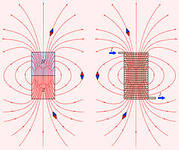 Компьютер позволяет моделировать ситуации, нереализуемые в физических экспериментах
Лабораторная работа
Изучение фотоэффекта
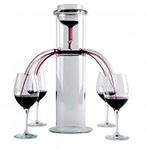 Интерактивность открывает перед учащимися огромные познавательные возможности, делая их не только наблюдателями, но и активными участниками проводимых экспериментов.
Лабораторная работа
Изучение закона Ома
Применение информационных технологий при проведении лабораторных работ позволяет выделить две группы планируемых образовательных результатов:
Относительно учащихся: 
 учащимся предоставляется возможность индивидуальной исследовательской работы с компьютерными моделями, в ходе которой они могут самостоятельно ставить эксперименты, быстро проверять свои гипотезы, устанавливать закономерности физических явлений и процессов;
 задается индивидуальный темп обучения для каждого обучающегося, появляется возможность повторения эксперимента во внеурочное время;
 появляется реальная возможность выполнения компьютерной лабораторной работы, которую невозможно выполнить в условиях учебной лаборатории.
Относительно преподавателя: 
высвобождается время для индивидуальной работы с учащимися (особенно с отстающими);
 появляется возможность проведения быстрой индивидуальной диагностики результатов процесса обучения
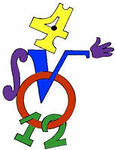 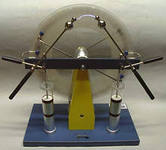 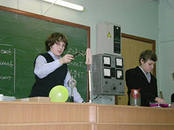 Выполнение домашних лабораторных работ. 
Измерение собственного роста с помощью секундомера и нитки при изучении темы "механические колебания",
Из отчета студентки 1 курса Заниной Людмилы
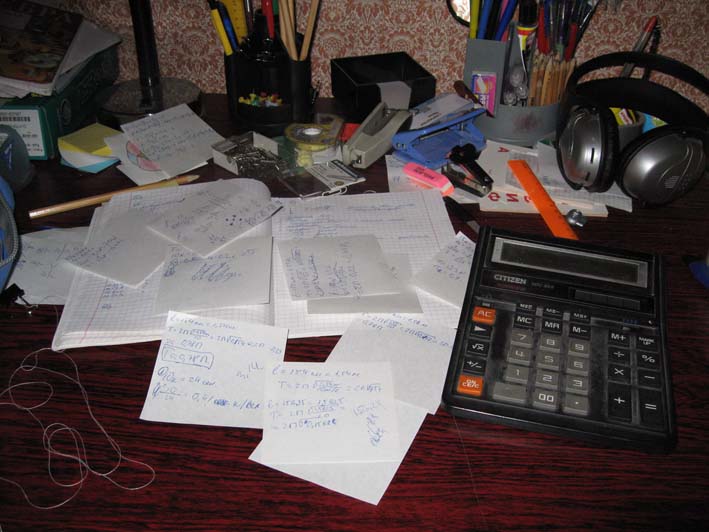 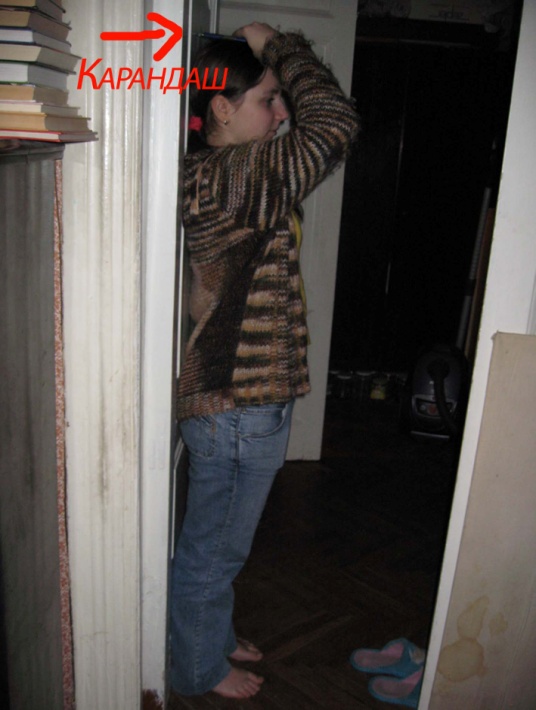 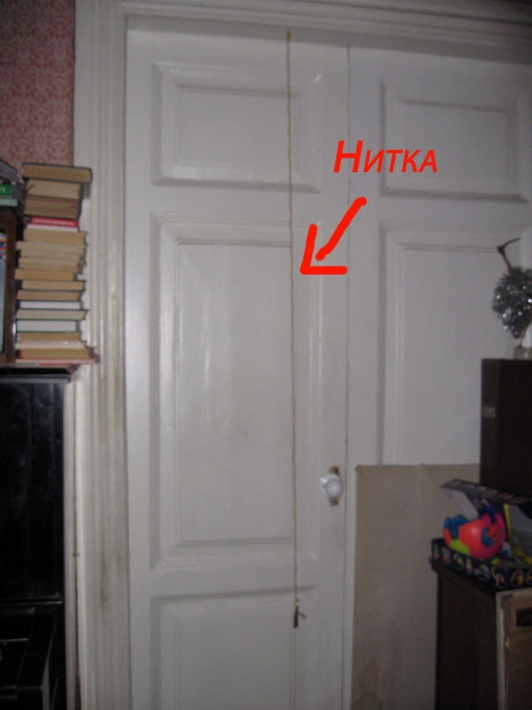 Ура!!! У меня получилось!!!
создание самодельной электрической батарейки. 
Некоторые работы можно назвать исследовательскими, например 
– исследование явления электризации тел.
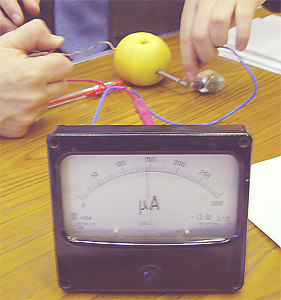 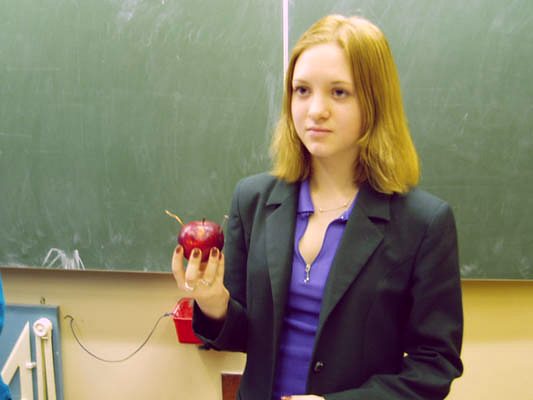 Новые информационные технологии — это шаг к повышению качества обучения и в конечном итоге к воспитанию новой личности — ответственной, знающей, креативно мыслящей, способной неординарно, творчески подходить к решению поставленных задач.
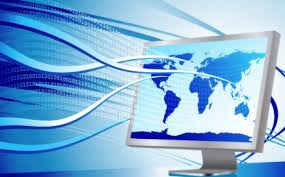